Meteorite Recovery Using Drones: Initial Successes and Future Plans
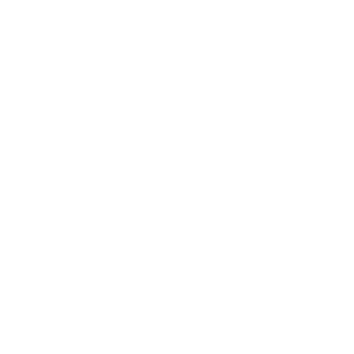 Hadrien Devillepoix,
Seamus Anderson,
Desert Fireball Network team.

Space Science and Technology Centre
International Centre for Radio Astronomy Research
Curtin University
Perth, Australia
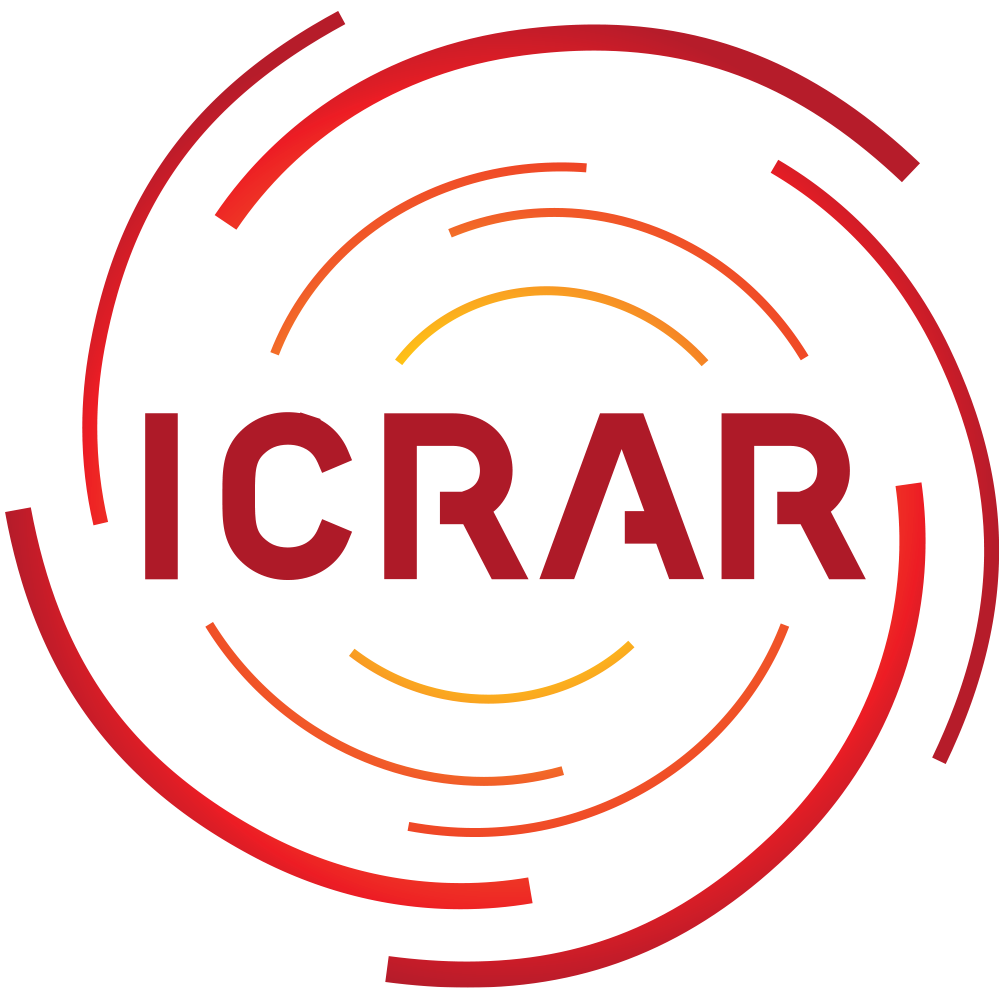 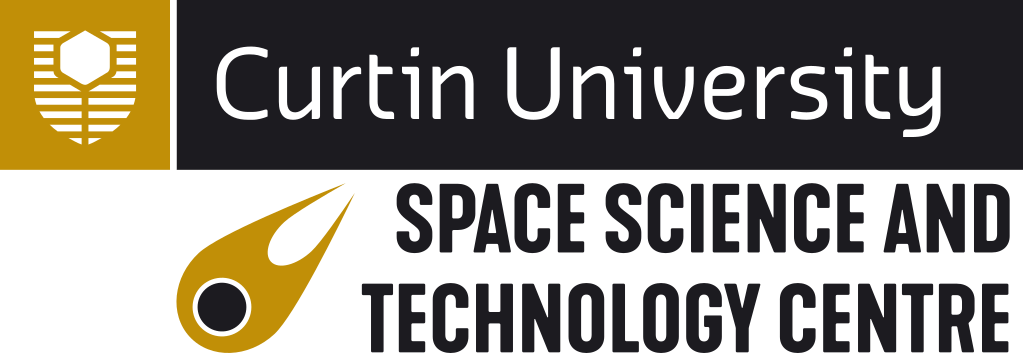 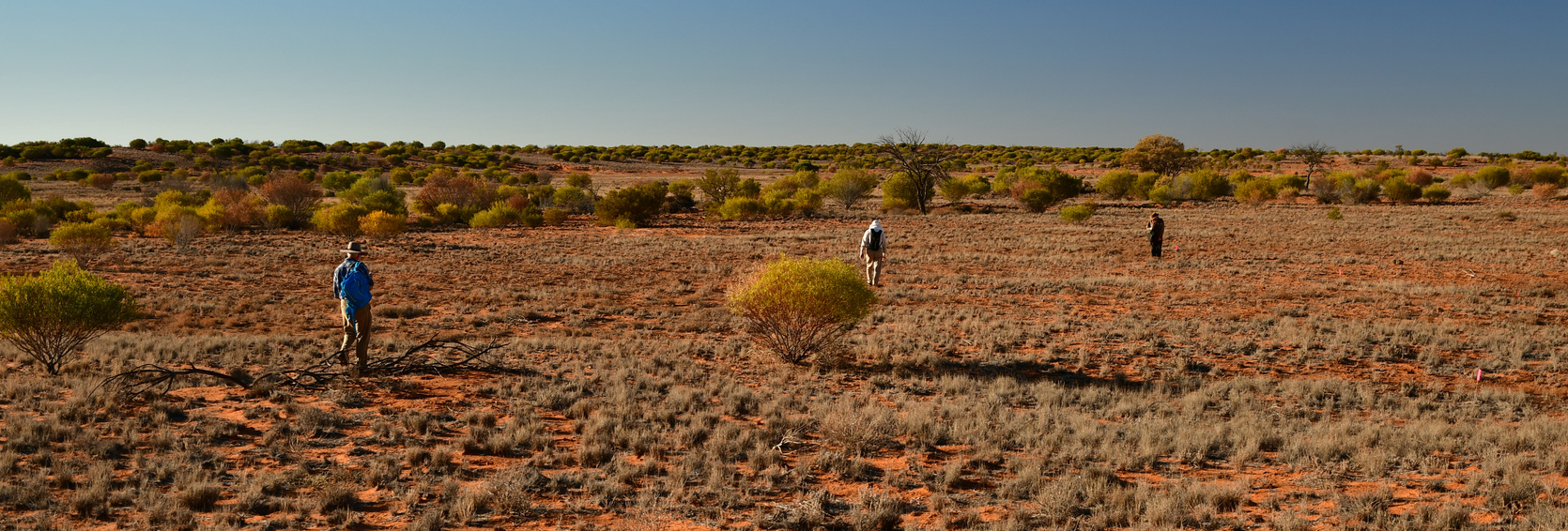 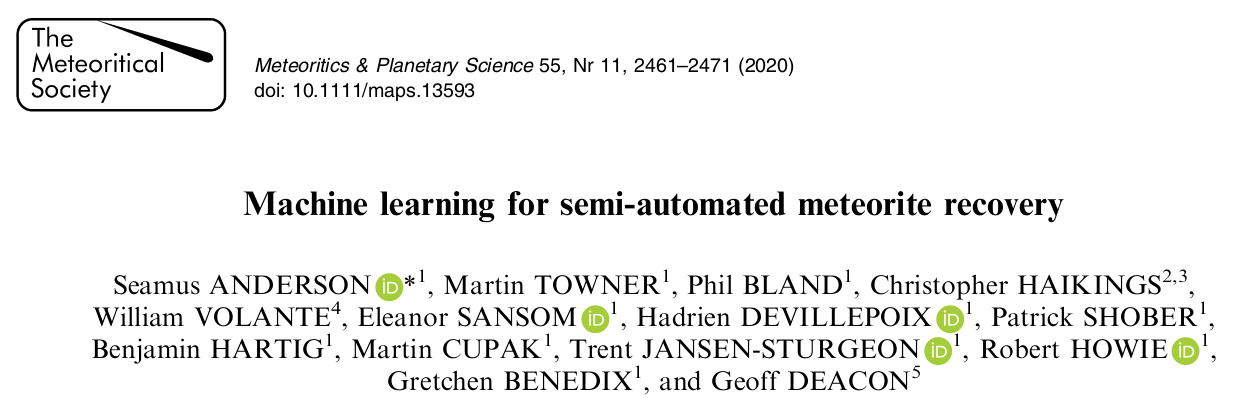 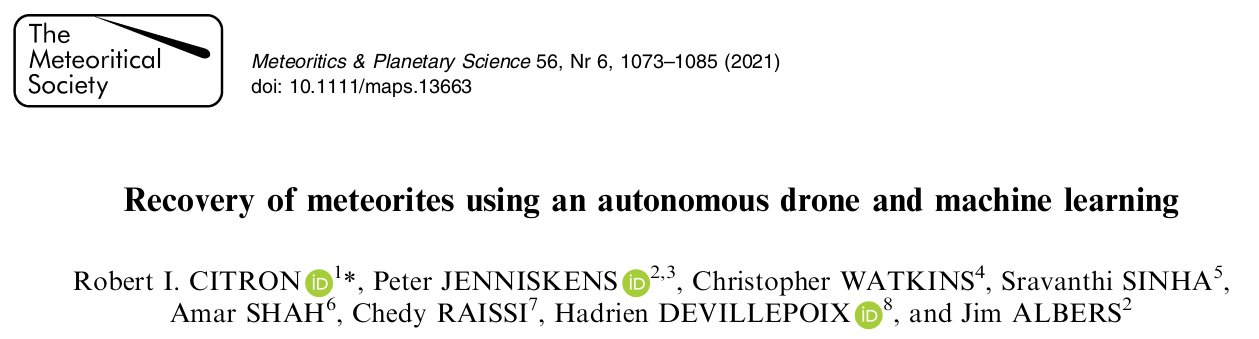 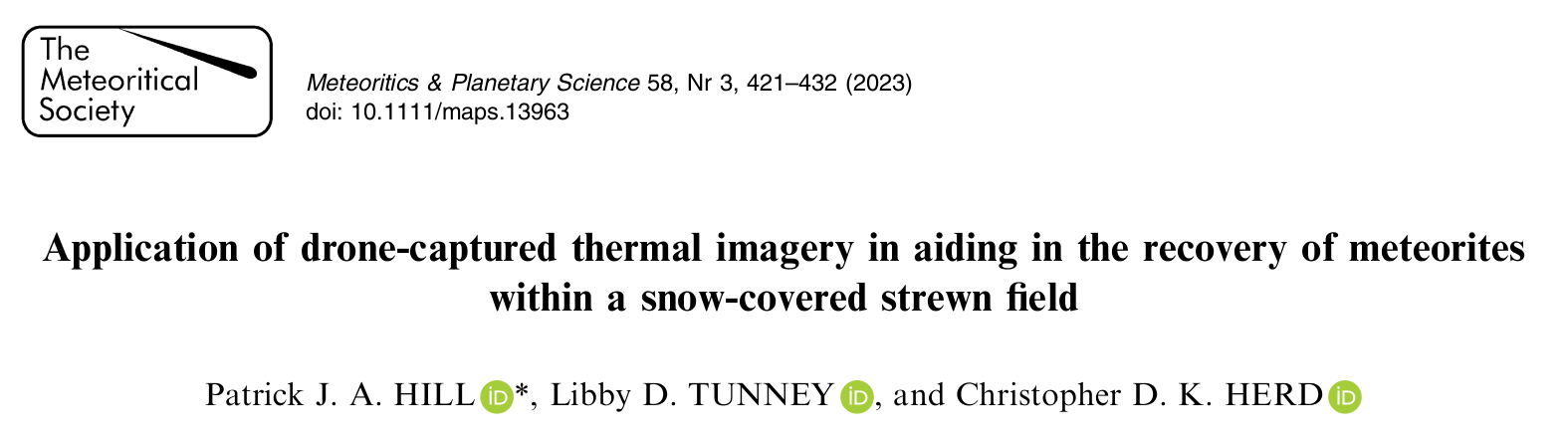 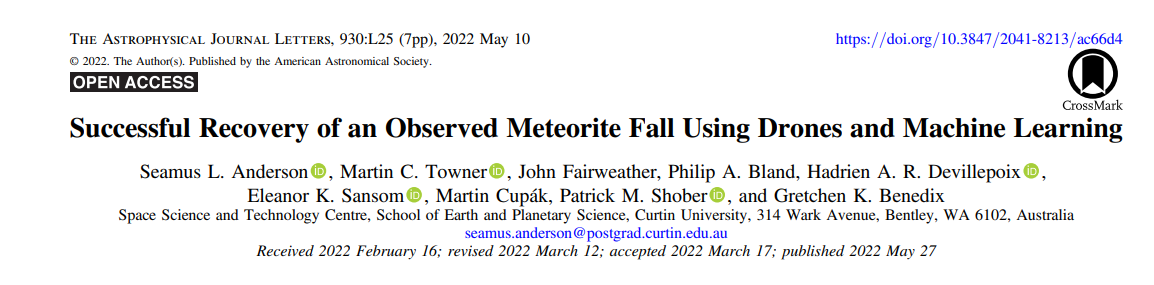 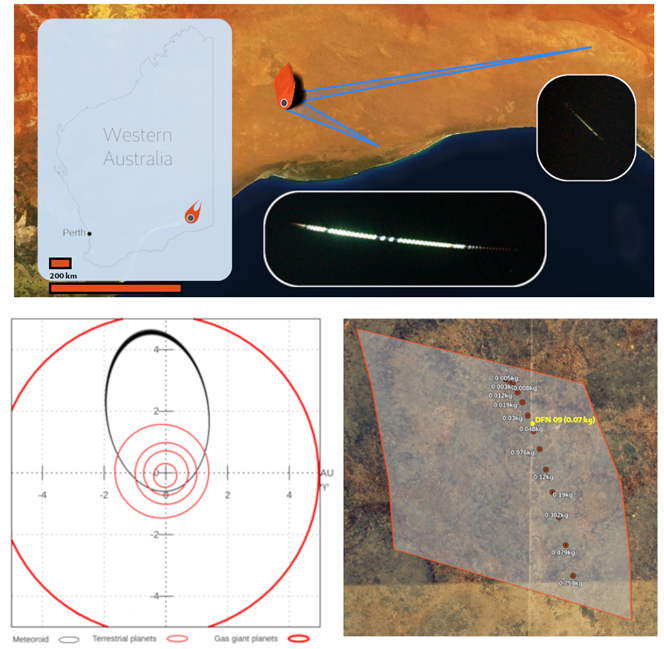 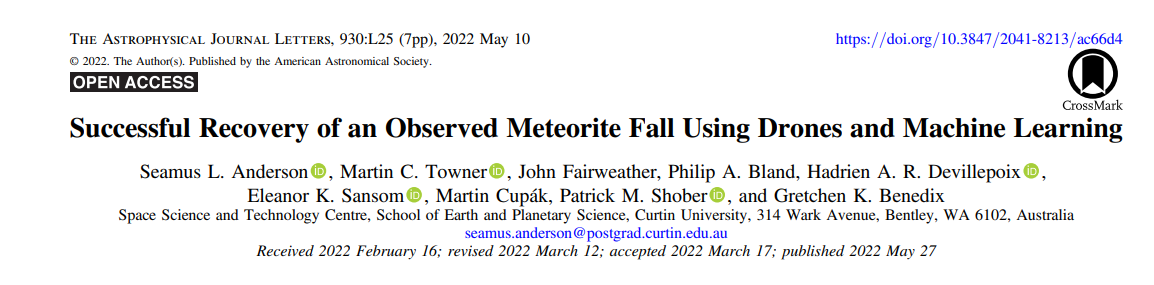 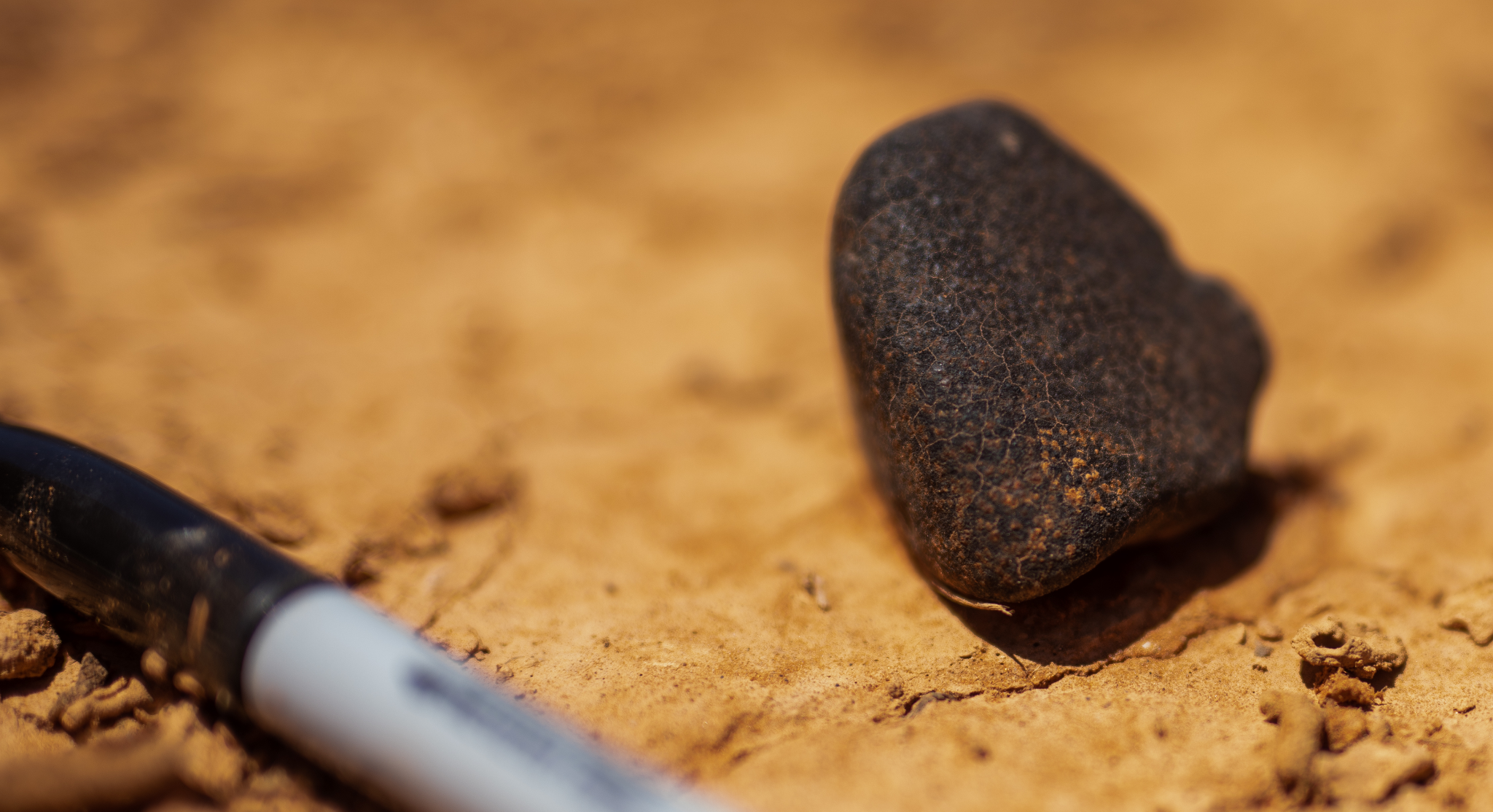 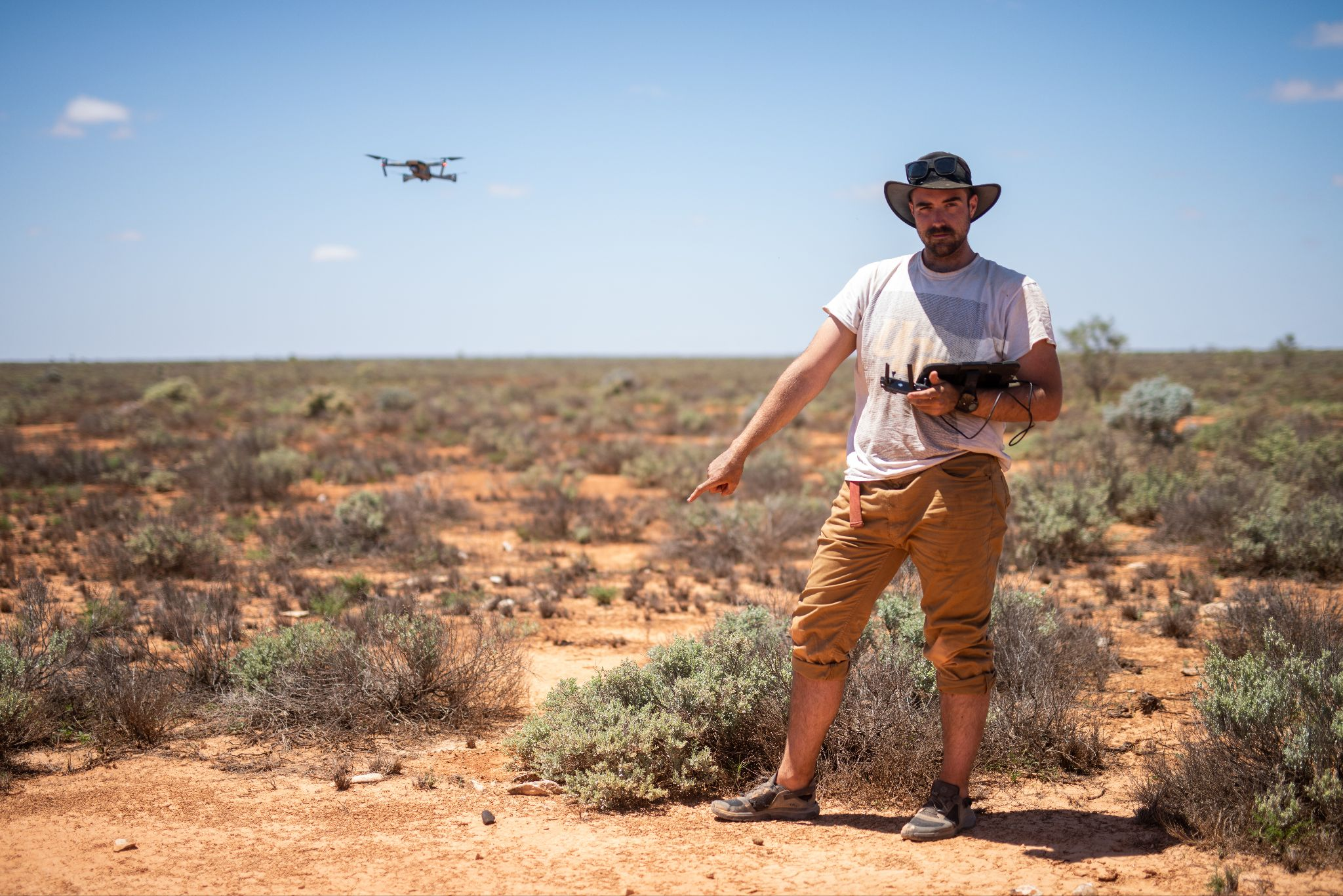 Survey
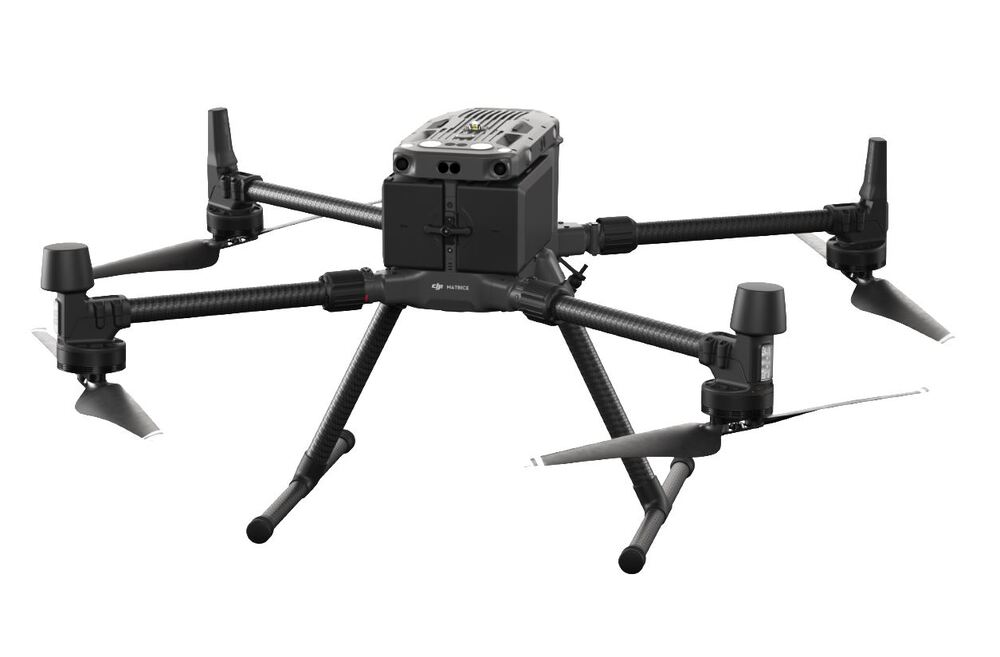 DJI M300 + Zenmuse P1 50mm lens
Covers a fall zone in 3~5 days
Hot swappable batteries
44 MP camera
Flight height: 20m
1.8 mm/pixel ground resolution
0.3 TB /km2
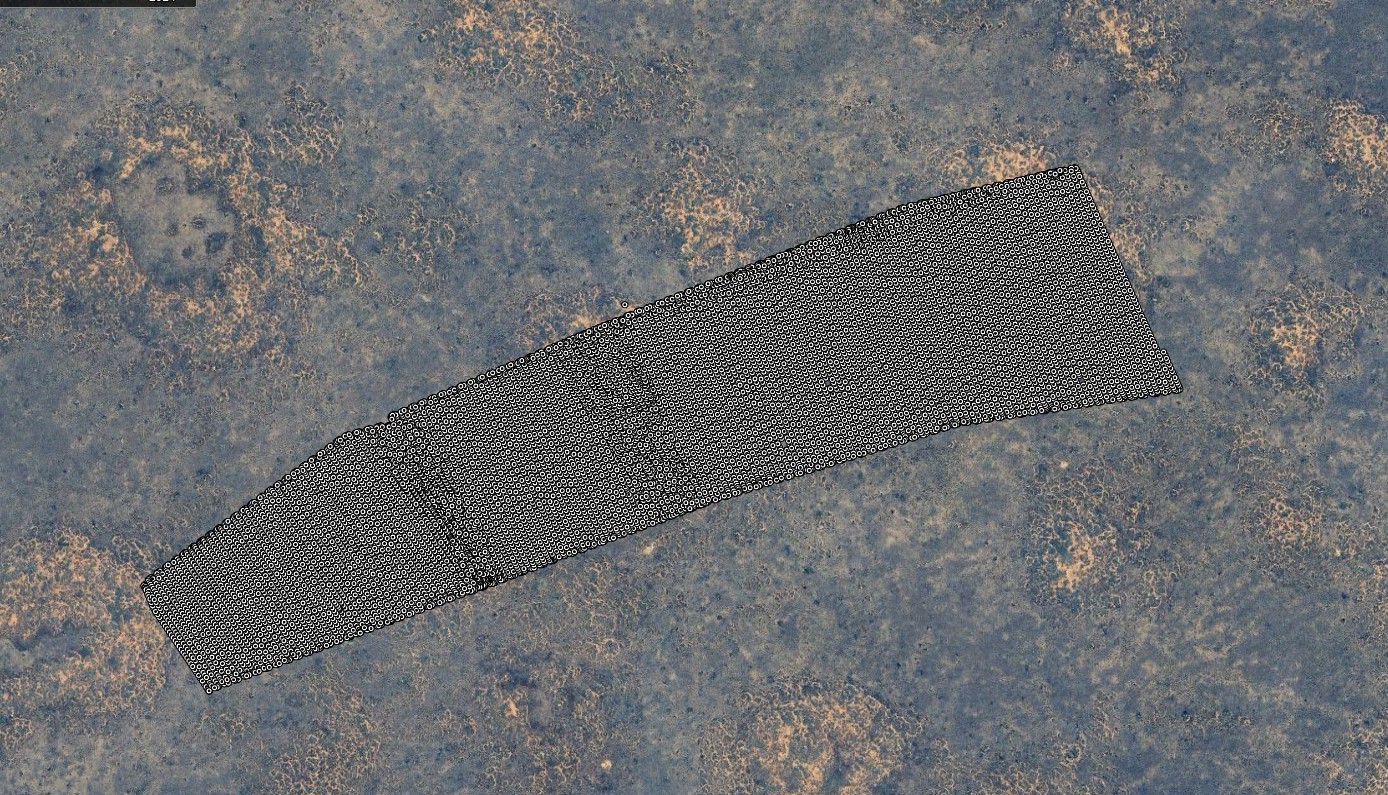 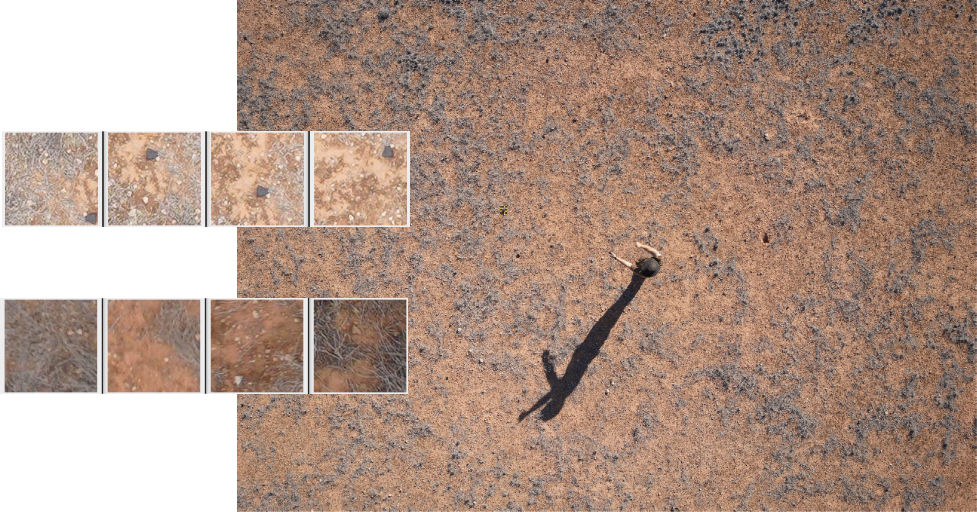 Training
data
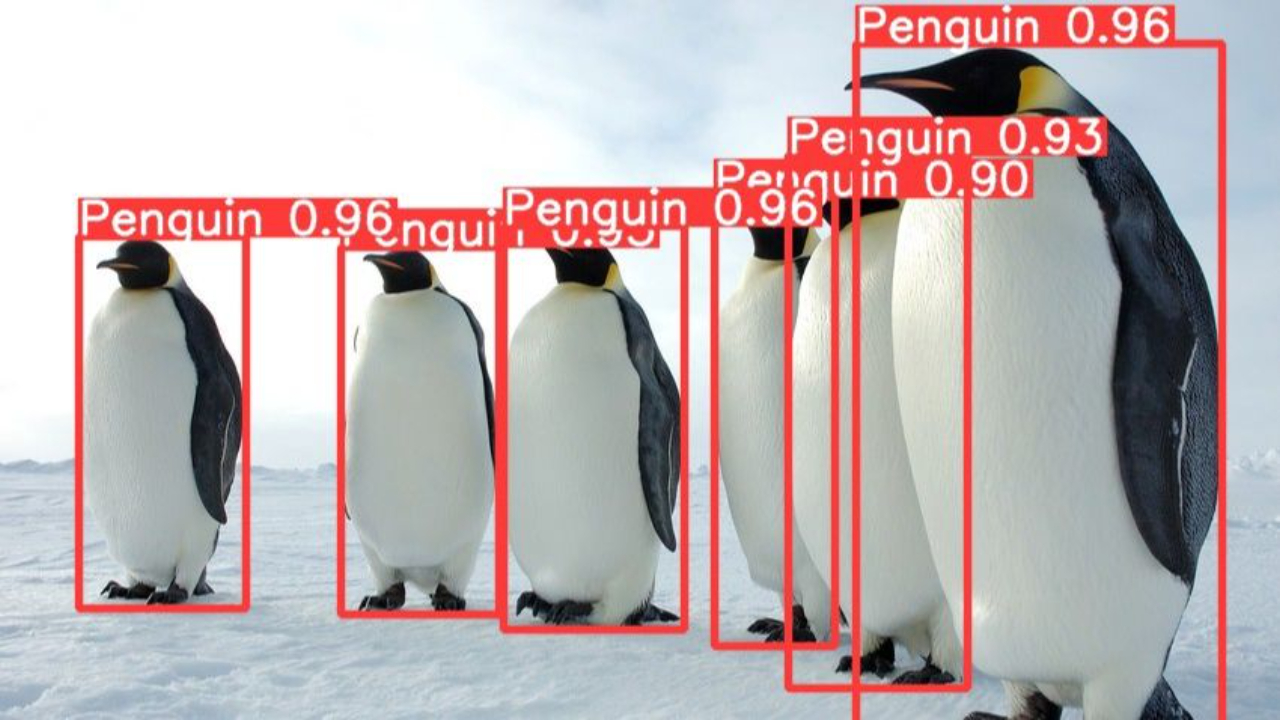 YOLOv8
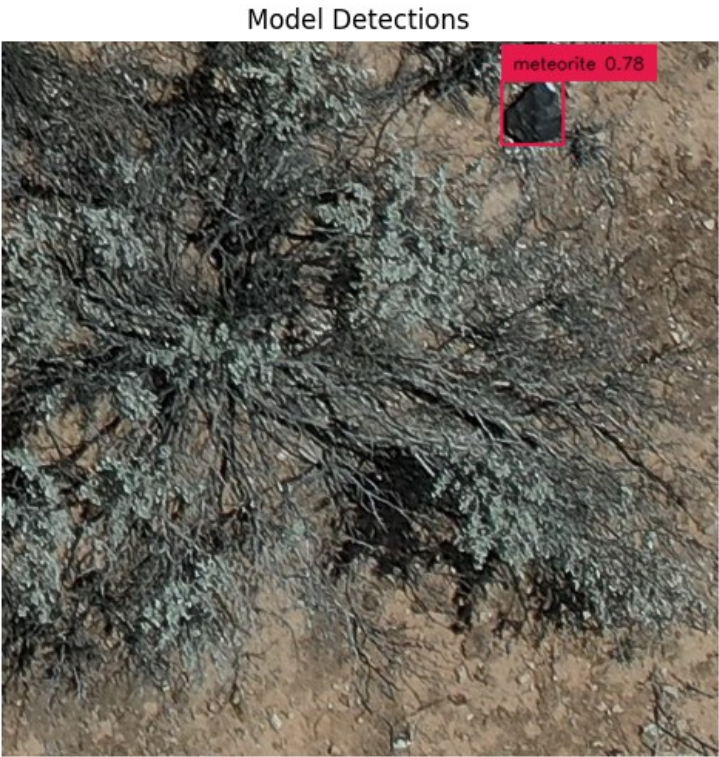 Candidates review
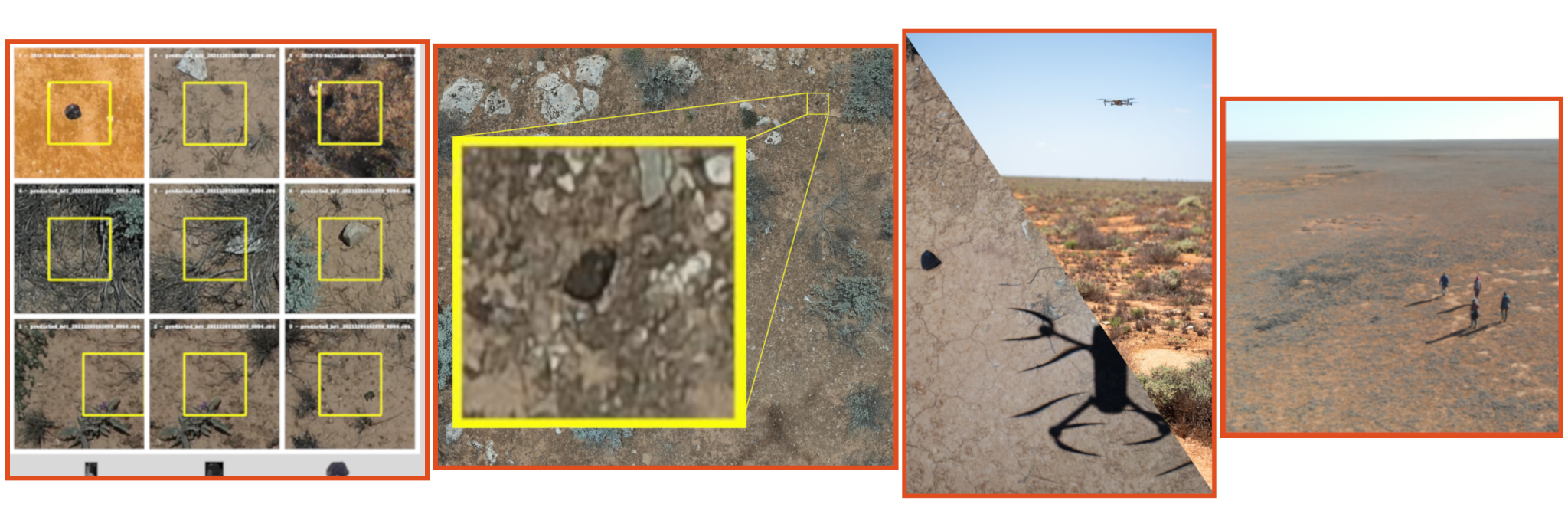 105        ->          103        ->      102     ->     101
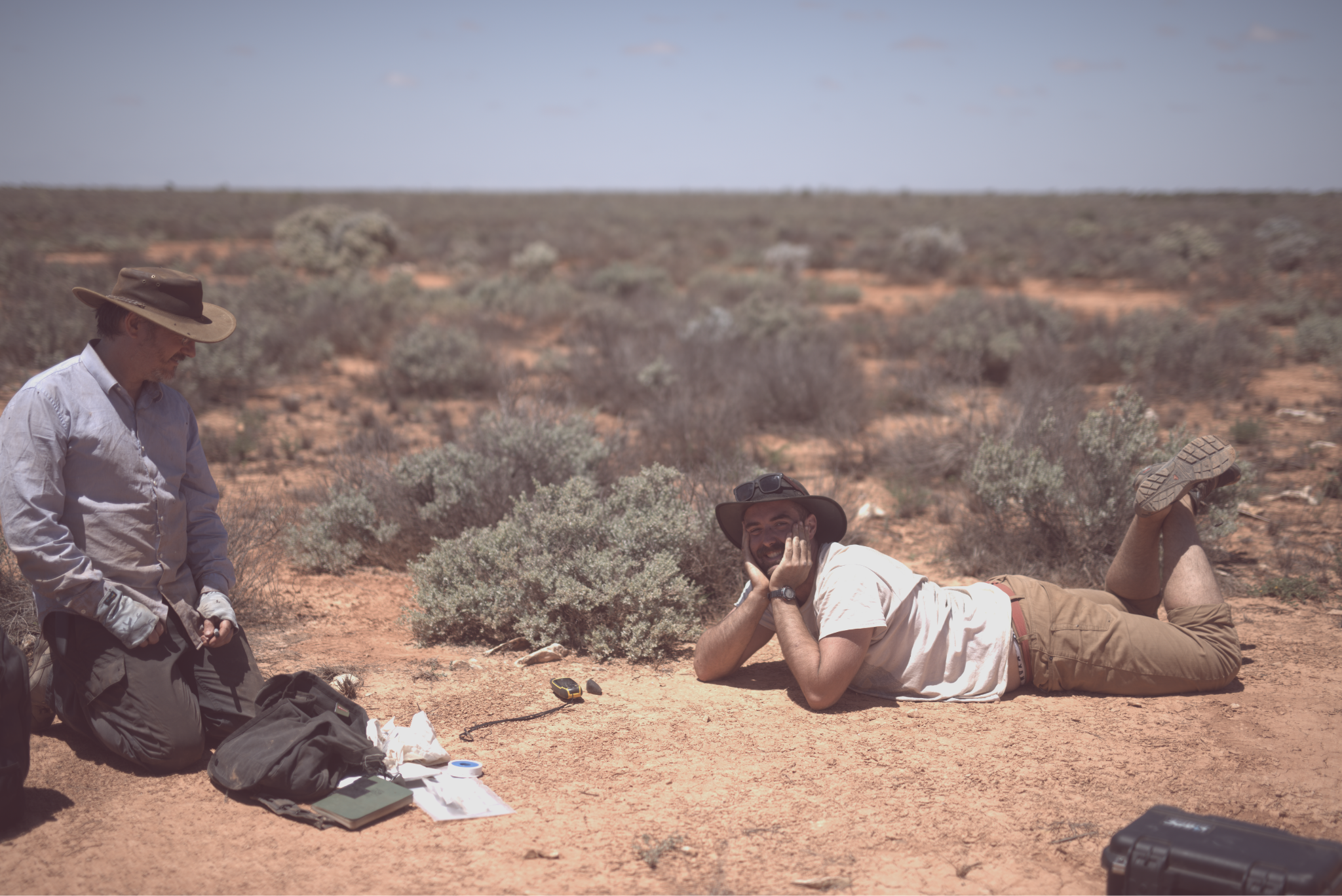 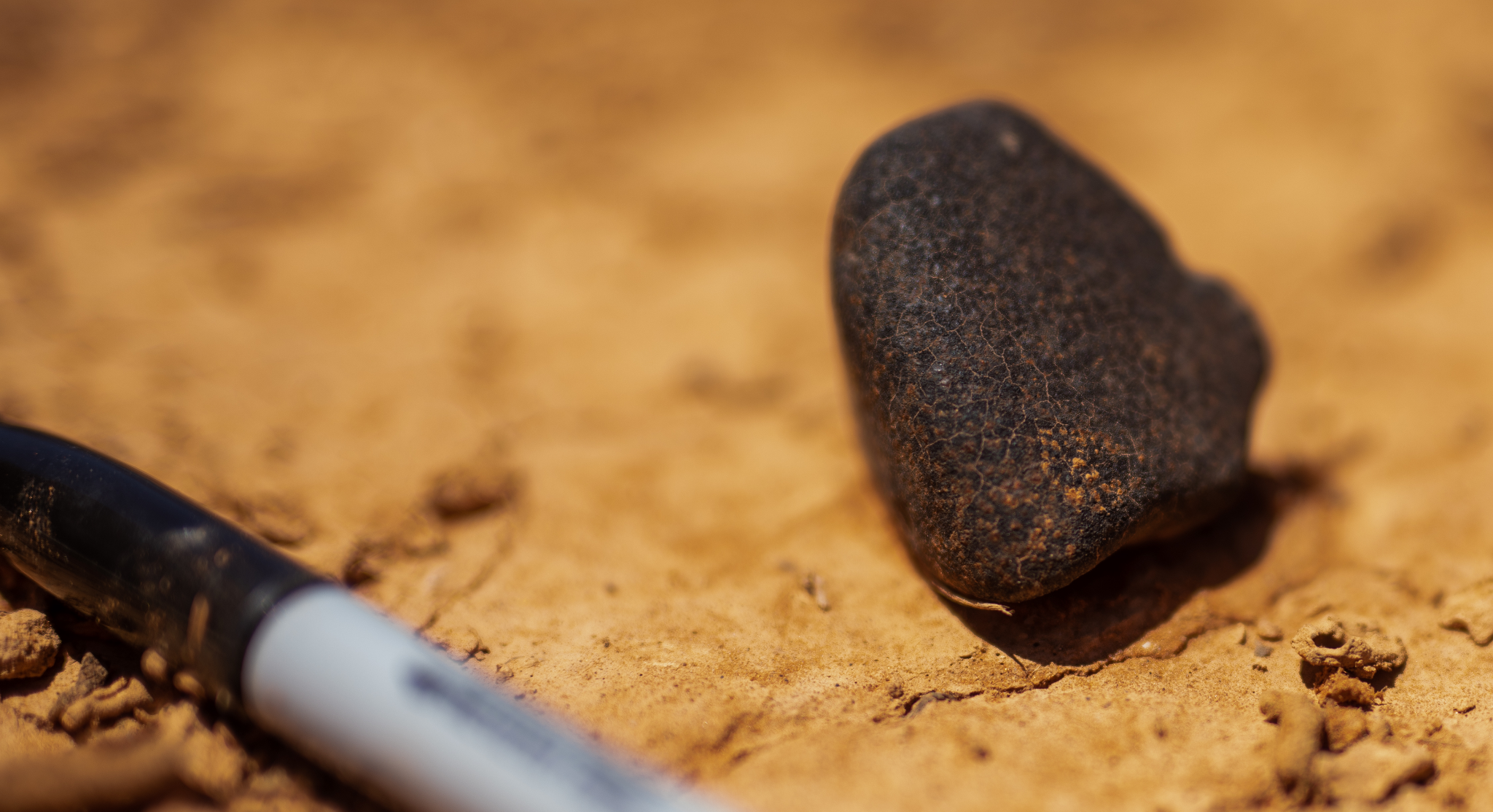 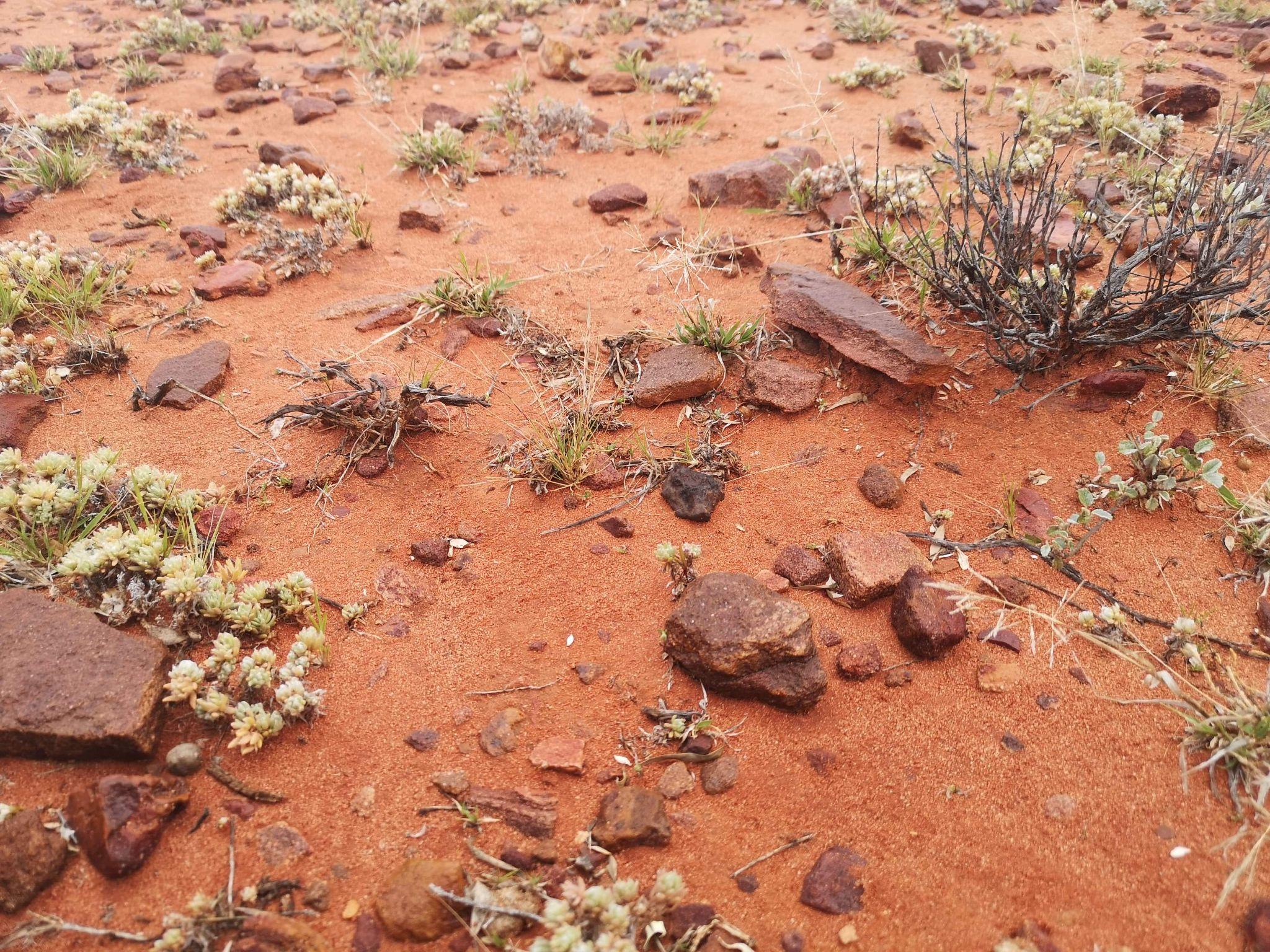 Logistical challenge
Power requirements
Computer 800W
Drone charging 1000W
Software Improvement Project
Limit the number of things that can go wrong
Process data off-site via Starlink
Crowdsourcing meteorite candidates review
Control the entire survey process from webapp
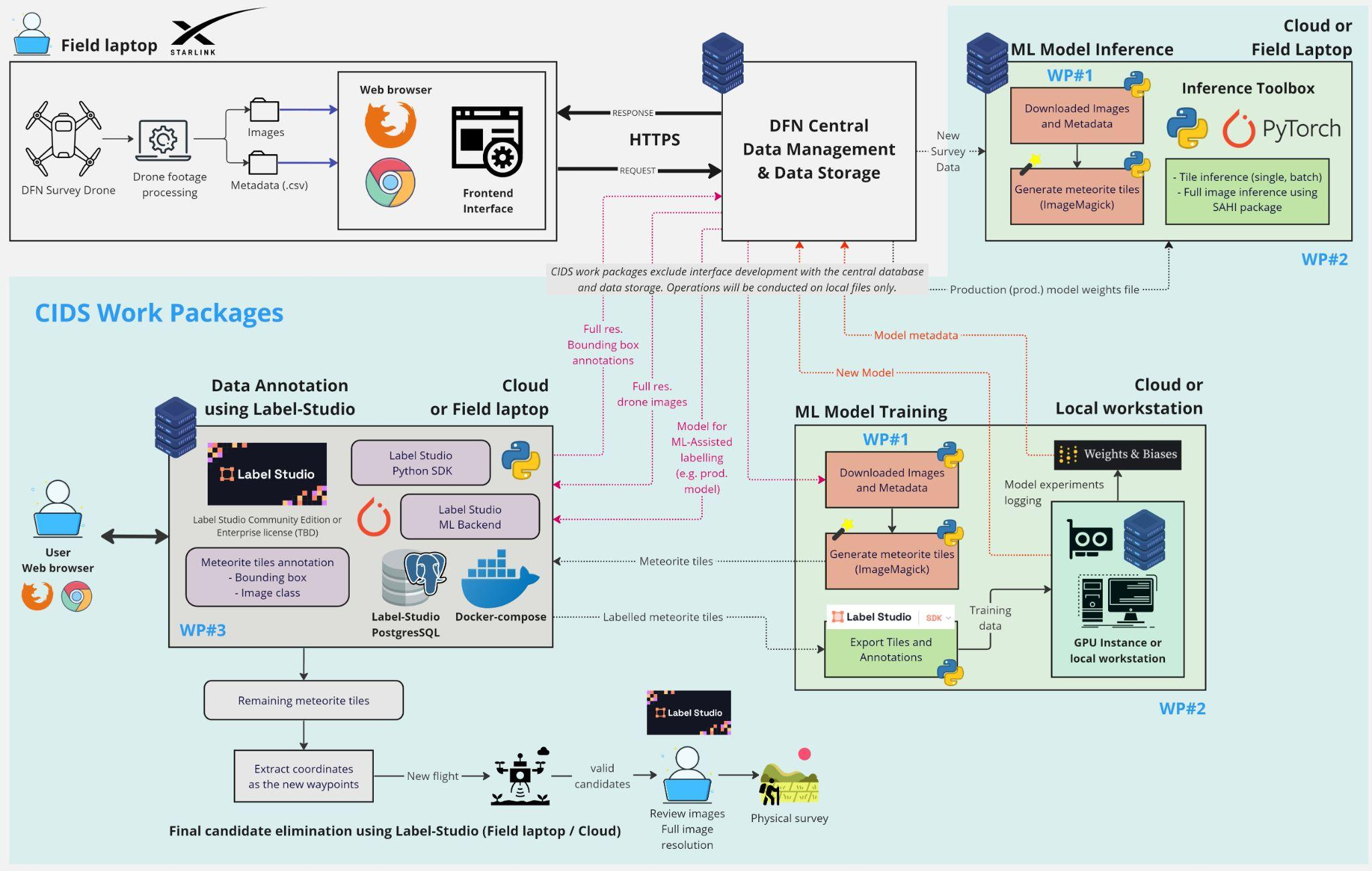 Thermal
Antarctica
No need to fully resolve the object
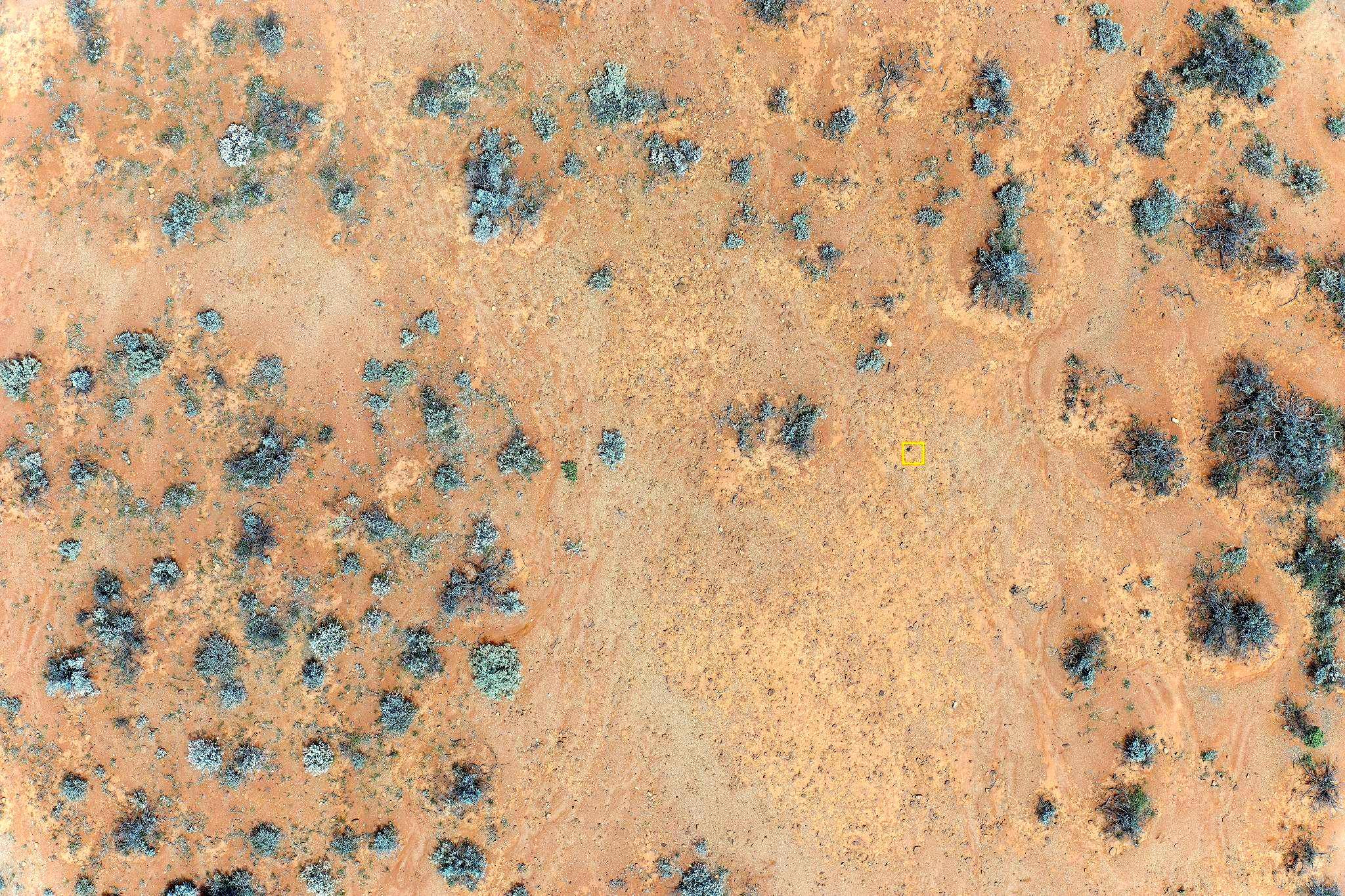 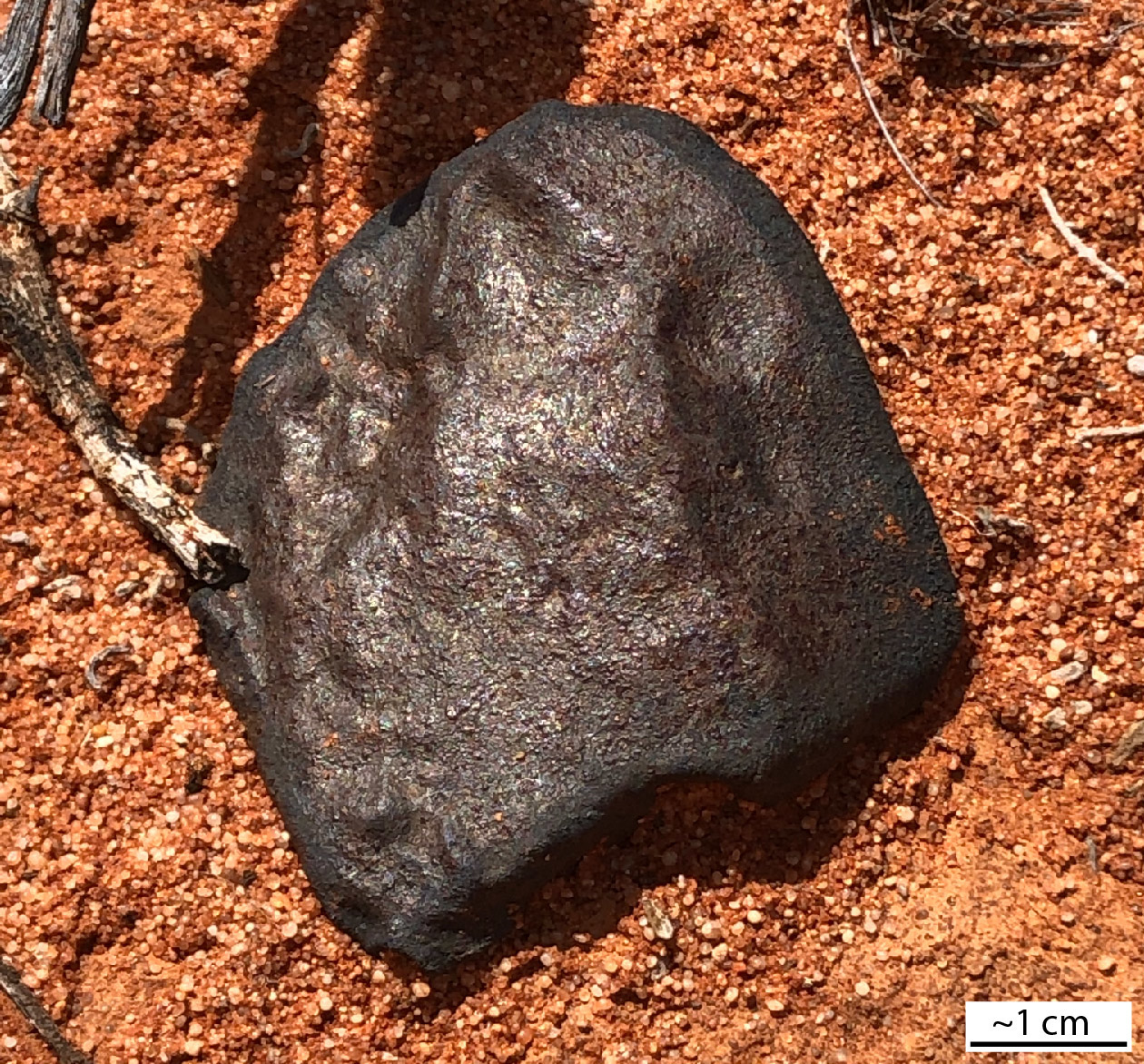 Power requirements
Computer 800W
Drone charging 1000W
Summary
Order of magnitude reduction in time for meteorite recovery
1.6 km2 per day (1.8 mm/pixel resolution)
Smallest detectable meteorite: 2 cm diameter
Future directions
Making the software scalable
Crowdsourcing candidates review

Find lots of meteorites
Try it on new terrains
Open to collaboration
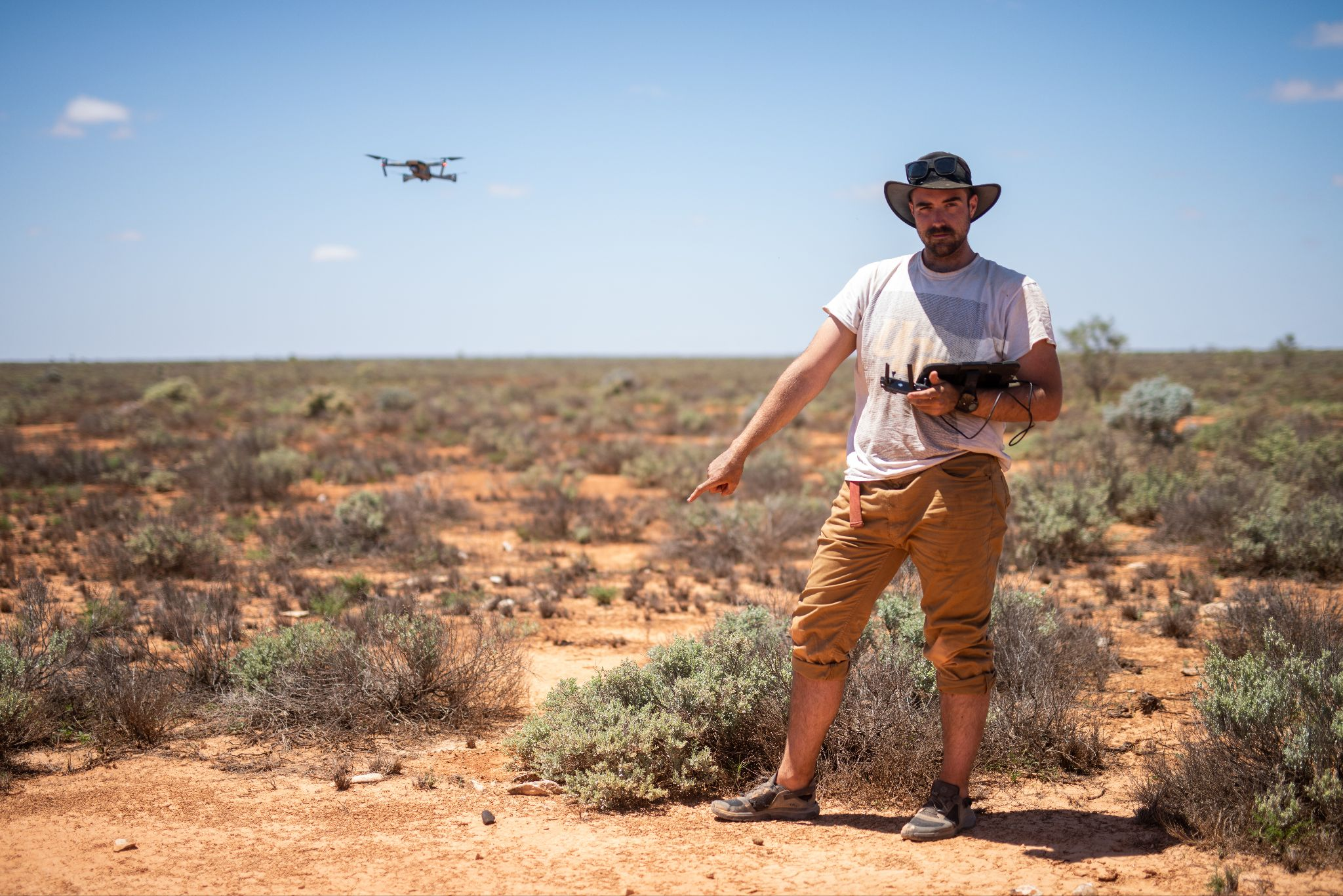 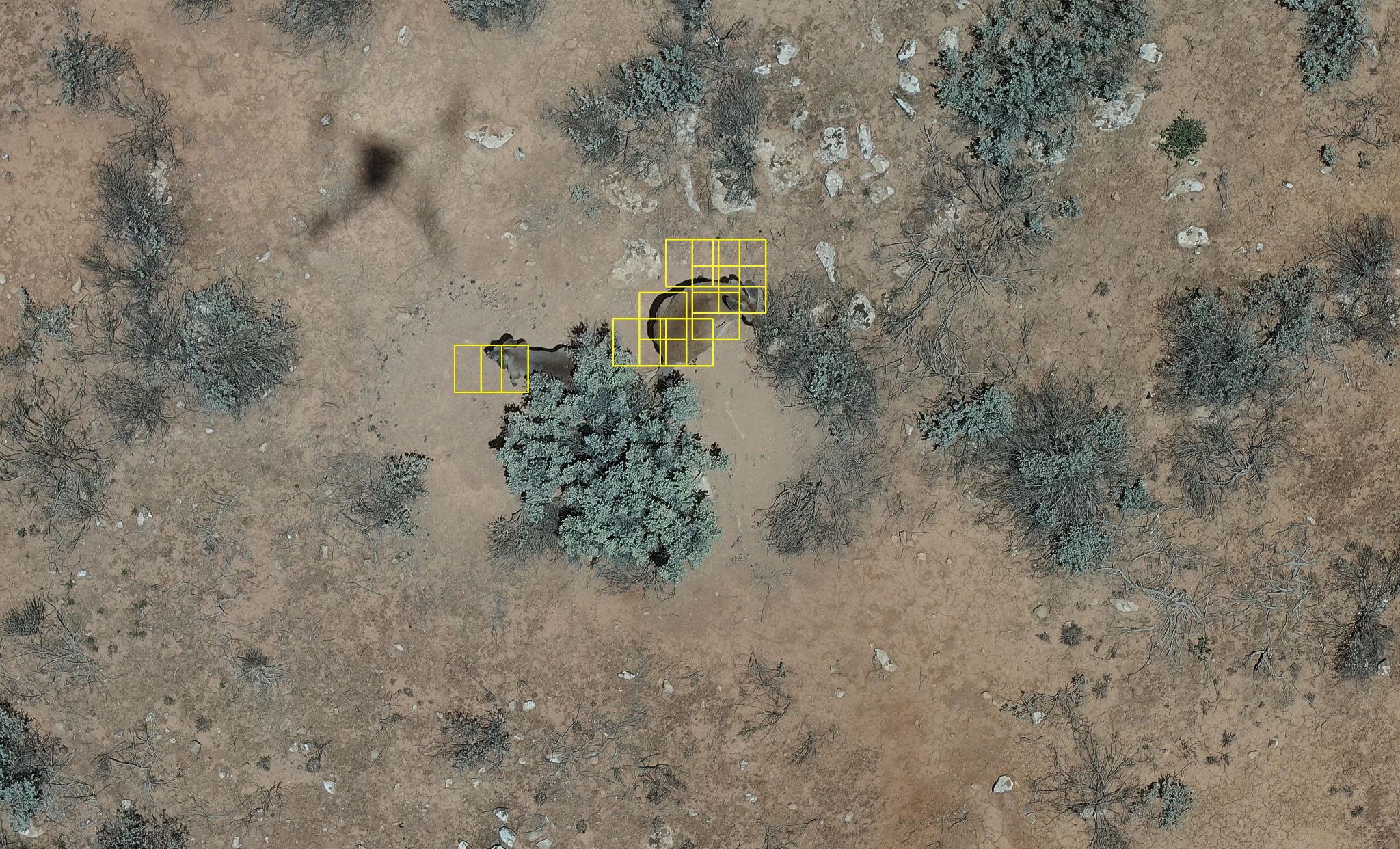